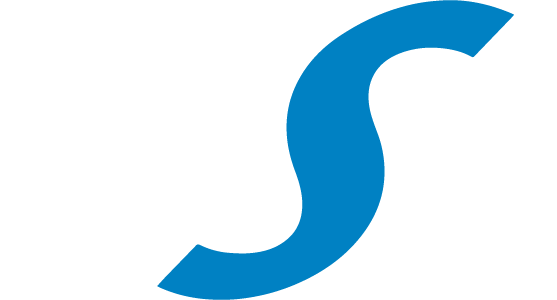 IESF Academy
Masterclass Successfully assessing candidates online Dror Katabi & Victor Carulla

May 31st 2022
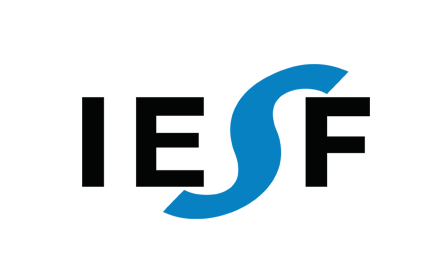 Successfully assessing candidates online
It seems most IESF partners – both Europe, Asiapac and Americas - faced exactly the same challenge regarding the change in work. And using online interviews since the Covid period. 

Before Covid all the interviews with candidates were face to face in most of the countries

In this Masterclass IESF Israel and IESF Spain share their approach/vision on how to make this initial problem into an advantage. They will share the biases, the fact that we might miss a lot, that the type of questions changing, and the way consultants should advice candidates on their online preparation is becoming more and more important.
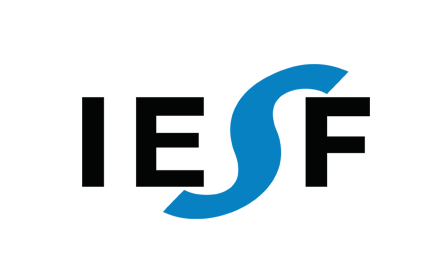 How to successfully assess candidates online
Basically - a frontal meeting is always preferable to any other option
The question is what do we do when we are forced not to meet?
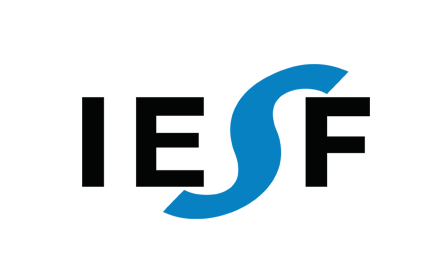 How to successfully assess candidates online
The answer is - try and find the benefits of an online interview and leverage them
Once a f2f meeting is not possible - then we are committed to developing other abilities and solutions
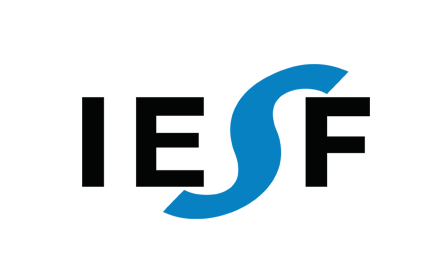 How to successfully assess candidates online
A few examples:

Senior executives are used to working, managing and marketing virtually, therefor this media is well familiar for them. (we can assess the degree of their preparation to the interview- lighting, sound, background, place, etc.).
Online meeting enables us to concentrate more on content and be less influenced by externality (for better or worse).
We can record the meeting.
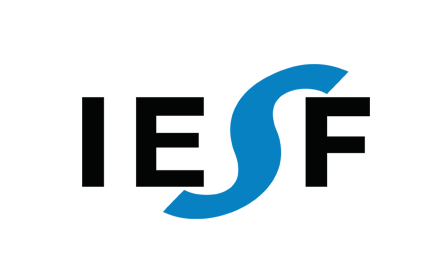 How to successfully assess candidates online
Time saving of the initial selection (easier to schedule interviews, easier to coordinate with other participants - so we can meet more people in person online).
We can focus much more on knowledge and professional questions; for example - send a questionnaire/request for presentation in advance, for  the candidate to answer during the meeting (which in a f2f meeting is usually not done).
Flexibility in location ... we can do the interview from anywhere
We can add more people to the interview, whether as viewers or as active partners.
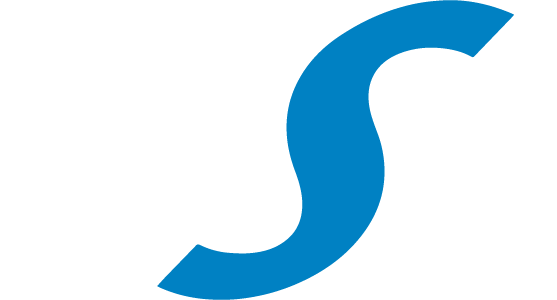 5 questions
 We would like to discuss with you
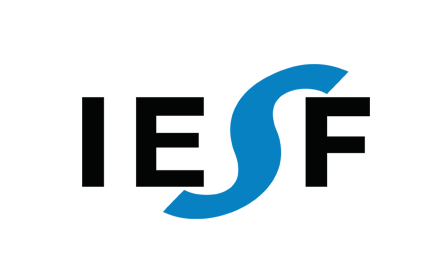 Question 1
What do you think are the advantages of online interviews? 

Should we embrace this new way of work even post-pandemic?
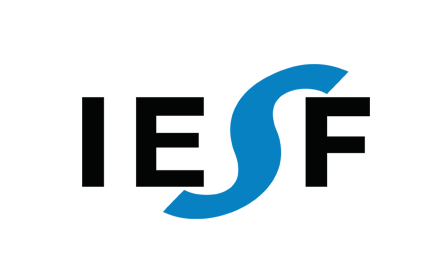 Question 2
Personal interviews are still a good way of gathering information on candidates, as the interviewer has the chance to watch the body language and non-verbal behavior of the candidate. 

How can we overcome these biases?
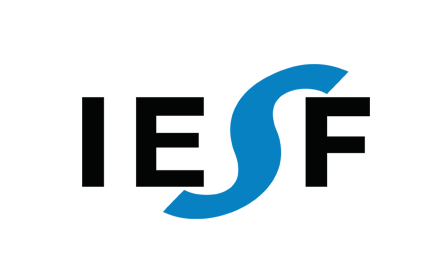 Question 3
How do you ‘online interview’ a senior manager or potential director for a position in which strong social skills, interpersonal and leadership skills are just as important?
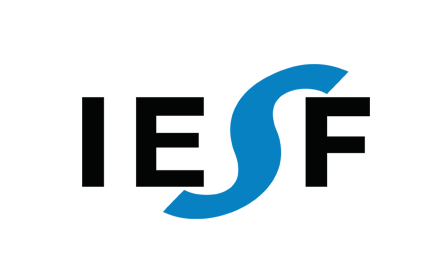 Question 4
Do you think your more senior candidates expect a face-to-face interview instead of online? 

And do you think it also influences their commitment and engagement to consider the position?
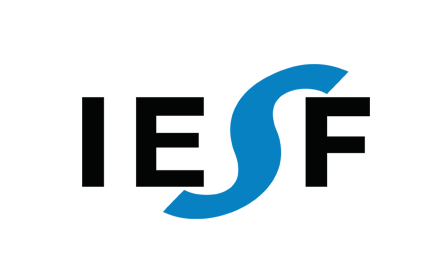 Question 5
How do you as consultant make sure you make a good impression online, and also the other way around: what advice do you give to your candidates to improve their online impression?
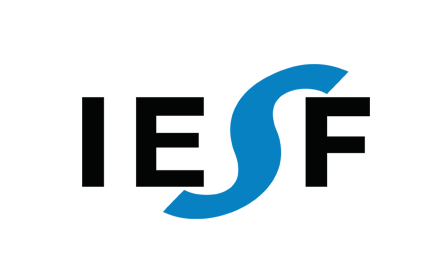 Interesting headlines & articles for you to review afterwards
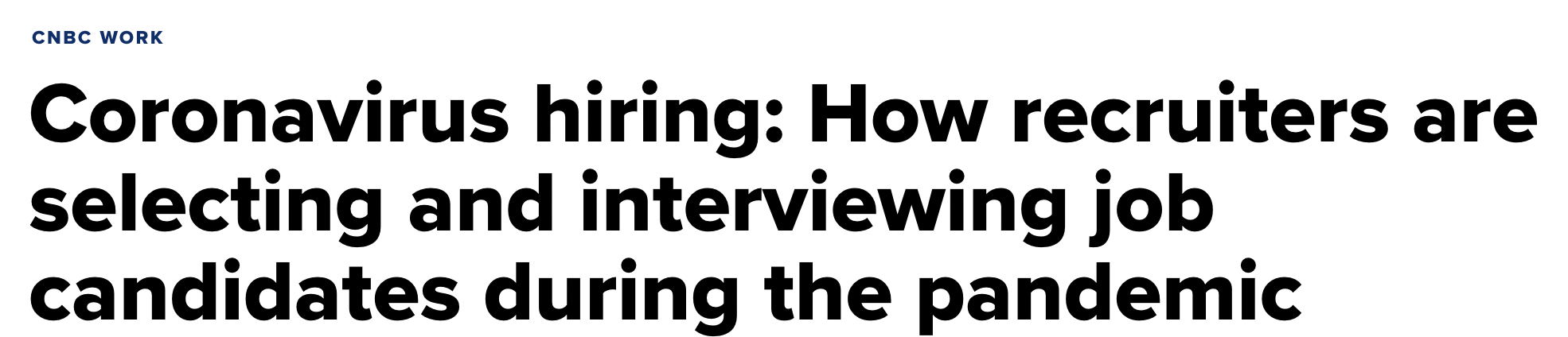 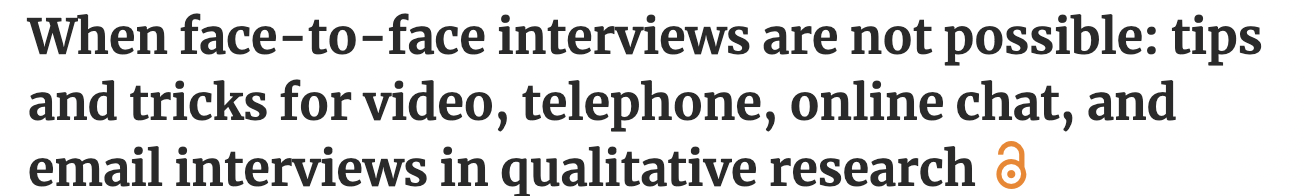 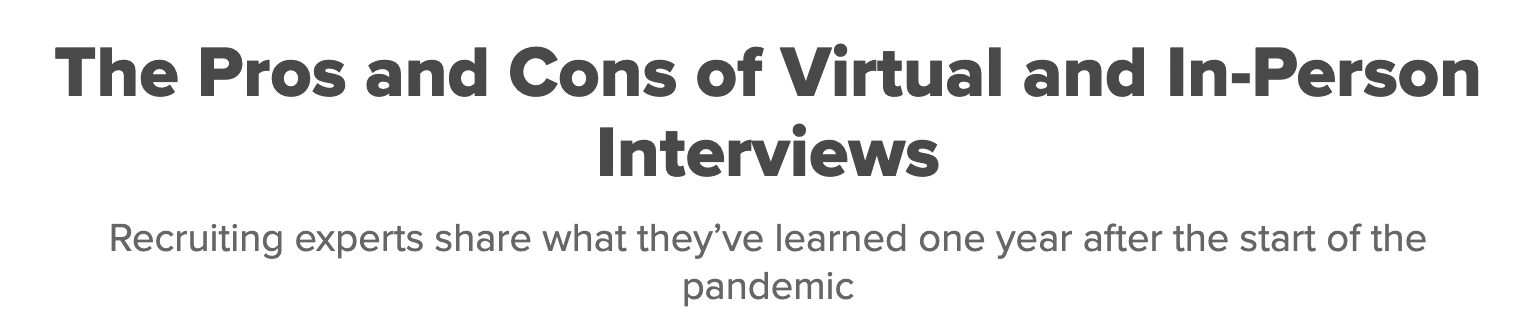 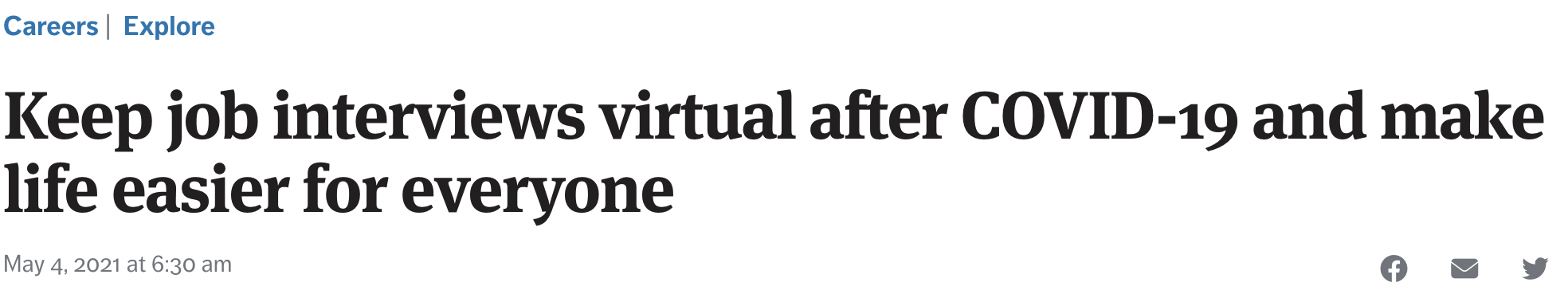 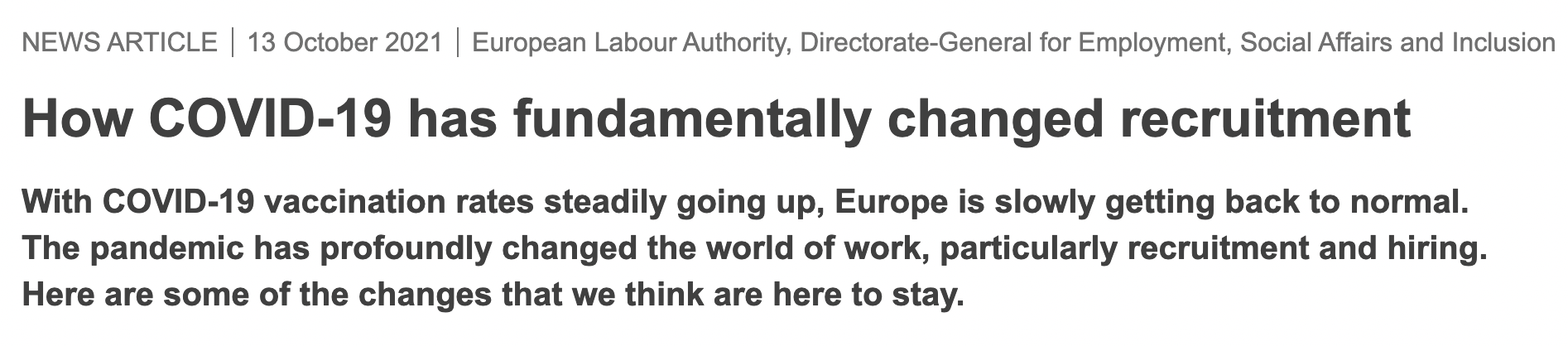 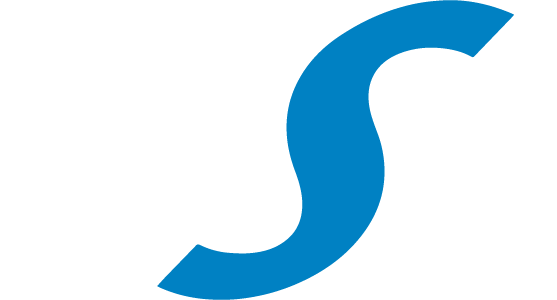 Next Masterclass Motivated employees 
– the key to success – IESF NL & IESF Denmark
June 29th 2022